Creative Brainwaves
Dr Anne-Marie Glynn
Chief Operating Officer 
Global Brain Health Institute, Trinity College Dublin
1 November 2023
Chuck Feeney
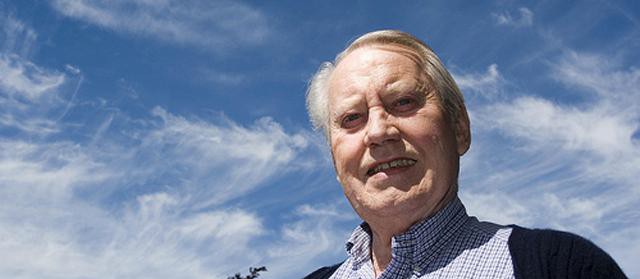 Creative Brainwaves
The Global Brain Health Institute
A global leader dedicated to protecting the world’s aging populations from threats to brain health
Founded in 2015 through funding from the Atlantic Philanthropies
Founding sites at UCSF and Trinity
Transdisciplinary leadership training program and life-long fellowship
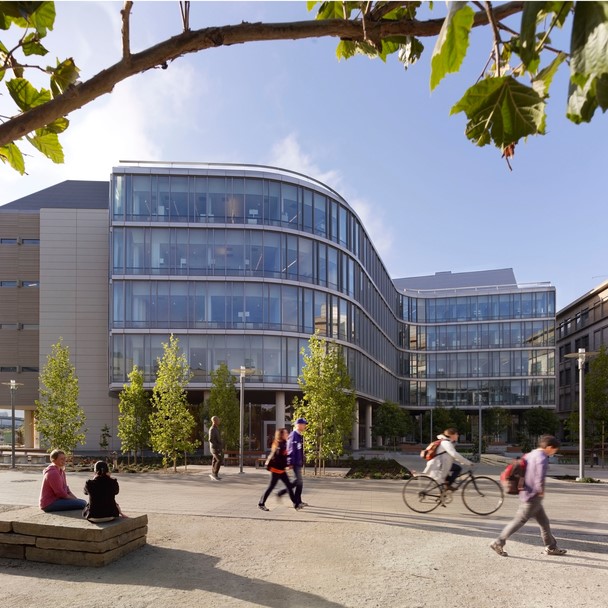 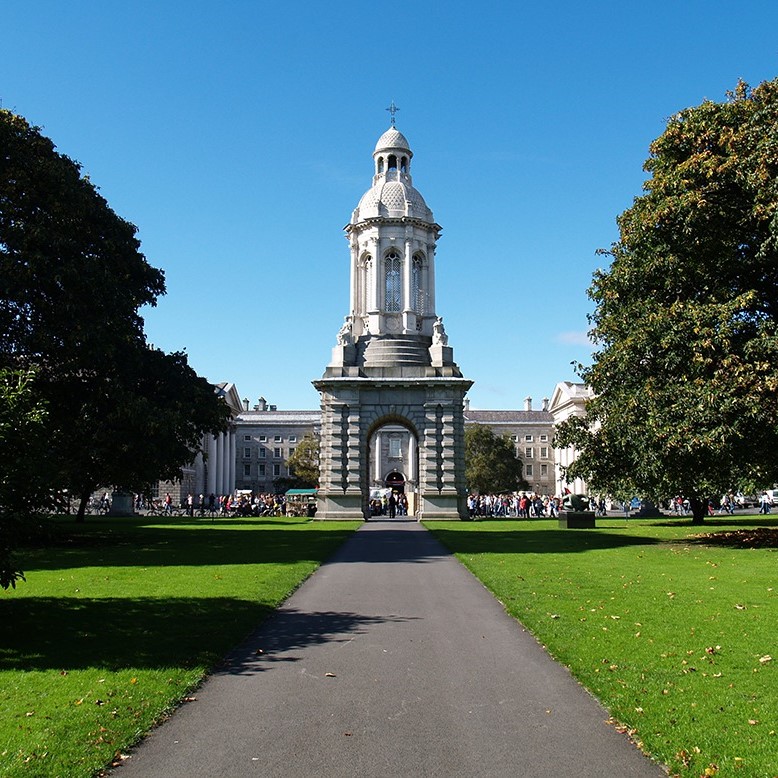 Creative Brainwaves
3
The Global Brain Health Institute (GBHI)
GBHI brings together a mix of
disciplines
professions
backgrounds
skill sets
perspectives 
and approaches to develop new solutions.
Creative Brainwaves
4
What is Brain Health?
The state of brain functioning allowing a person to realize their full potential over the life course, irrespective of the presence or absence of disorders.

Not simply the absence of disease
Getting the most out of your brain 
Reducing risks
Protecting Building reserve
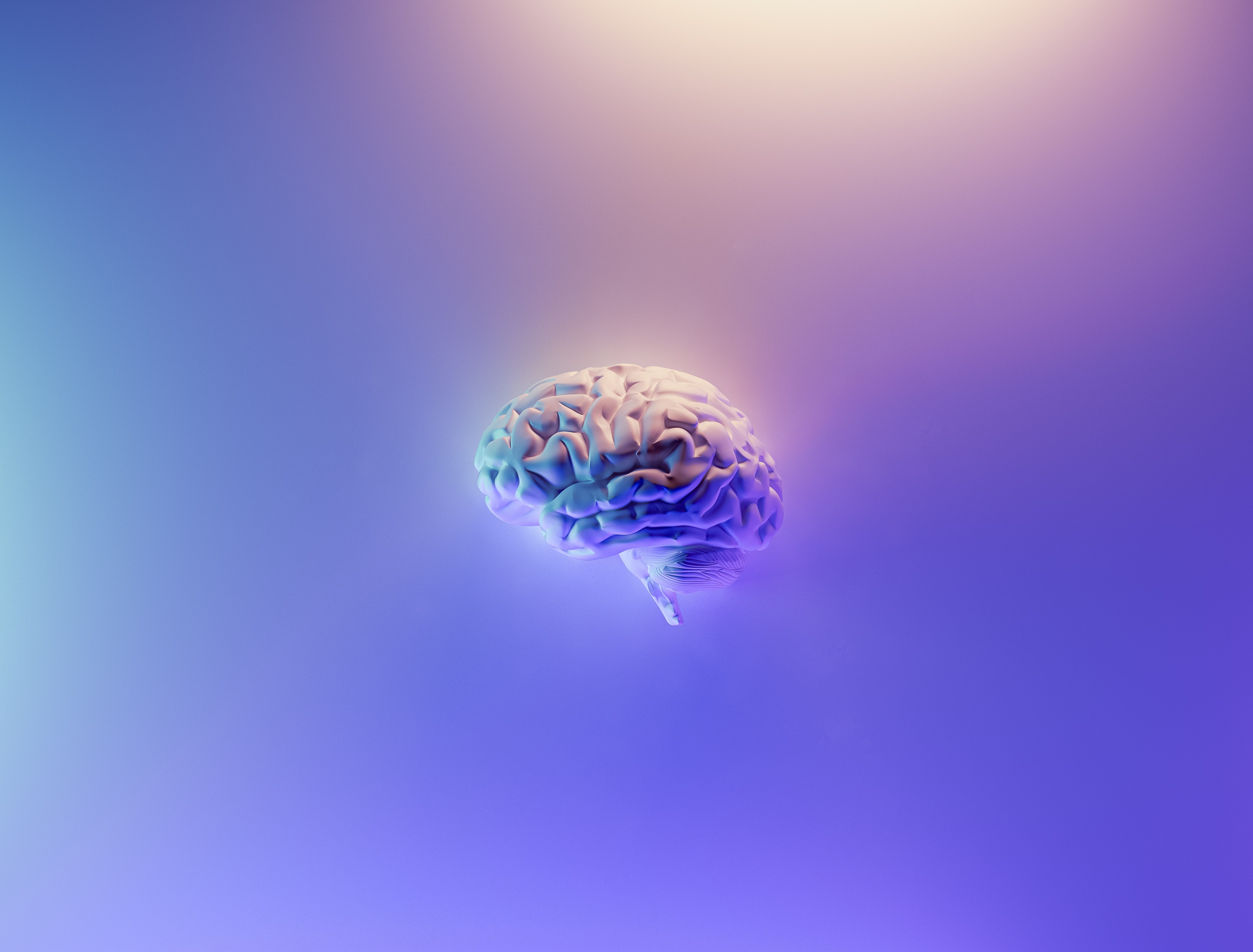 5
Creative Brainwaves
Mind Your Brain
Our most important asset 
Brain plasticity
Risk and protective factors over the lifespan
No health without brain health
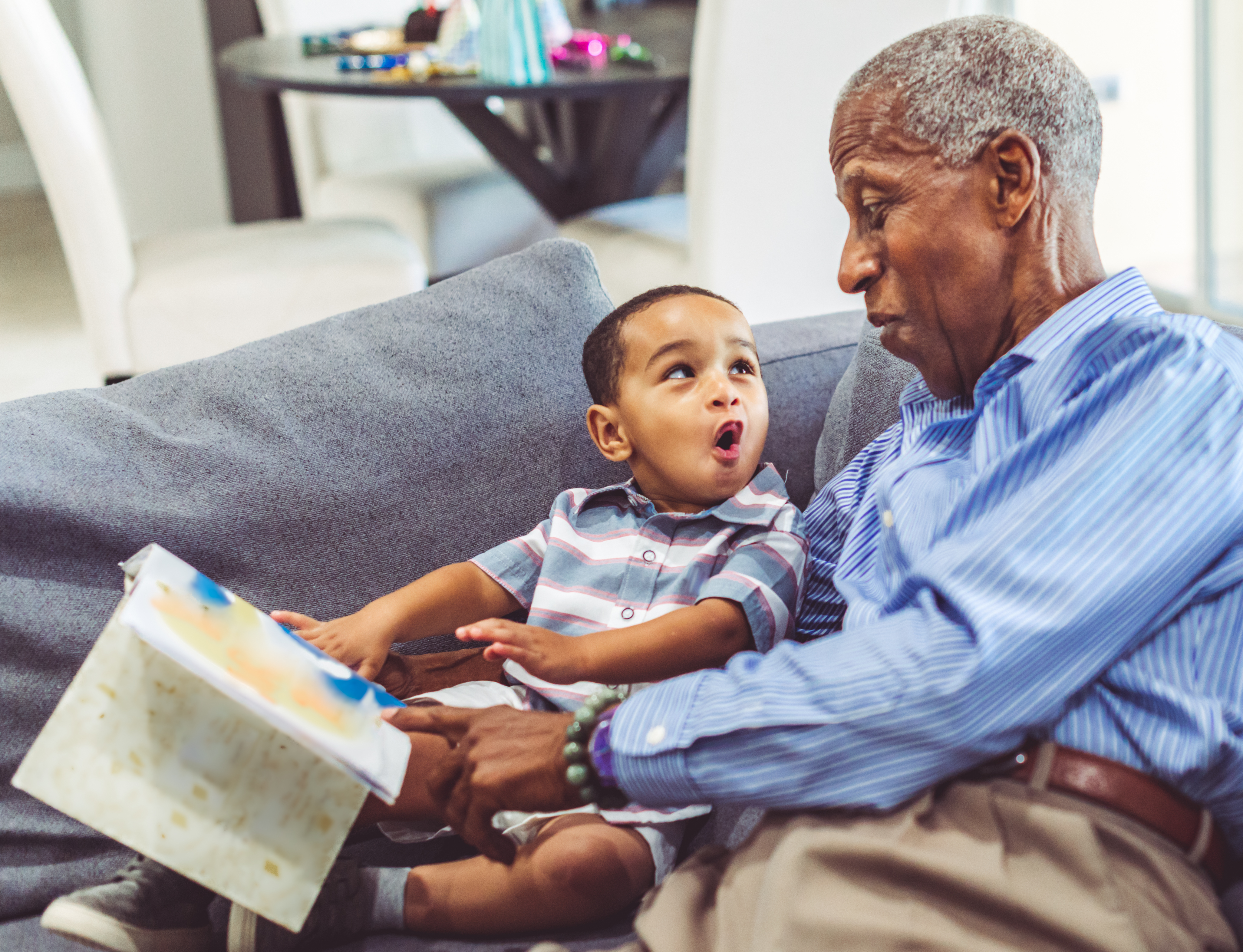 6
Creative Brainwaves
Modifiable Risk Factors for Brain Health Across the Life Span
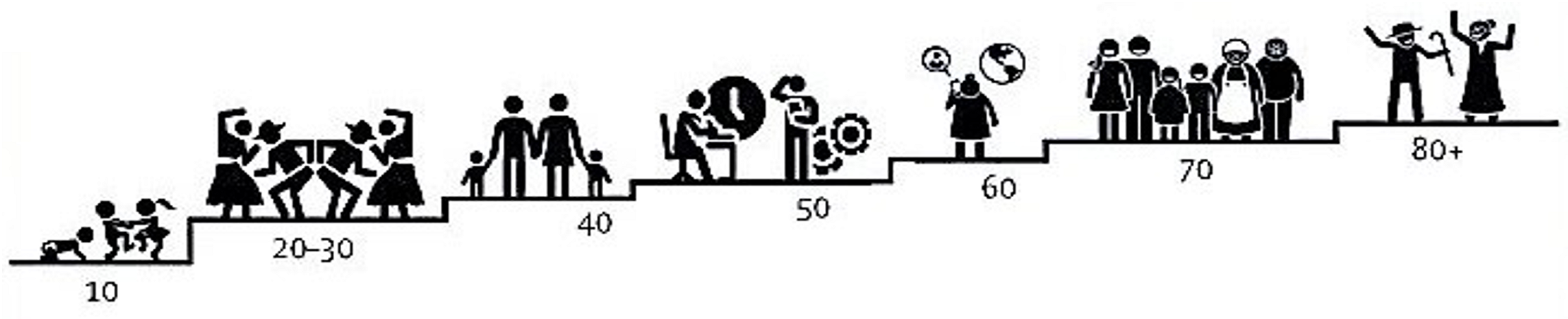 Little Mental stimulation
Social isolation
Sensory deficits
Cardiovascular & cerebrovascular disorders
Depressions
Hypertension
Physical Inactivity
Job Strain
Diabetes
Diet
Smoking
Head Trauma
Obesity
Low Education
Personality
Alcohol
Passive jobs
Pollution
Socioeconomic status
Prenatal environment
Creative Brainwaves
GBHI Embraces Arts & Creativity for Brain Health
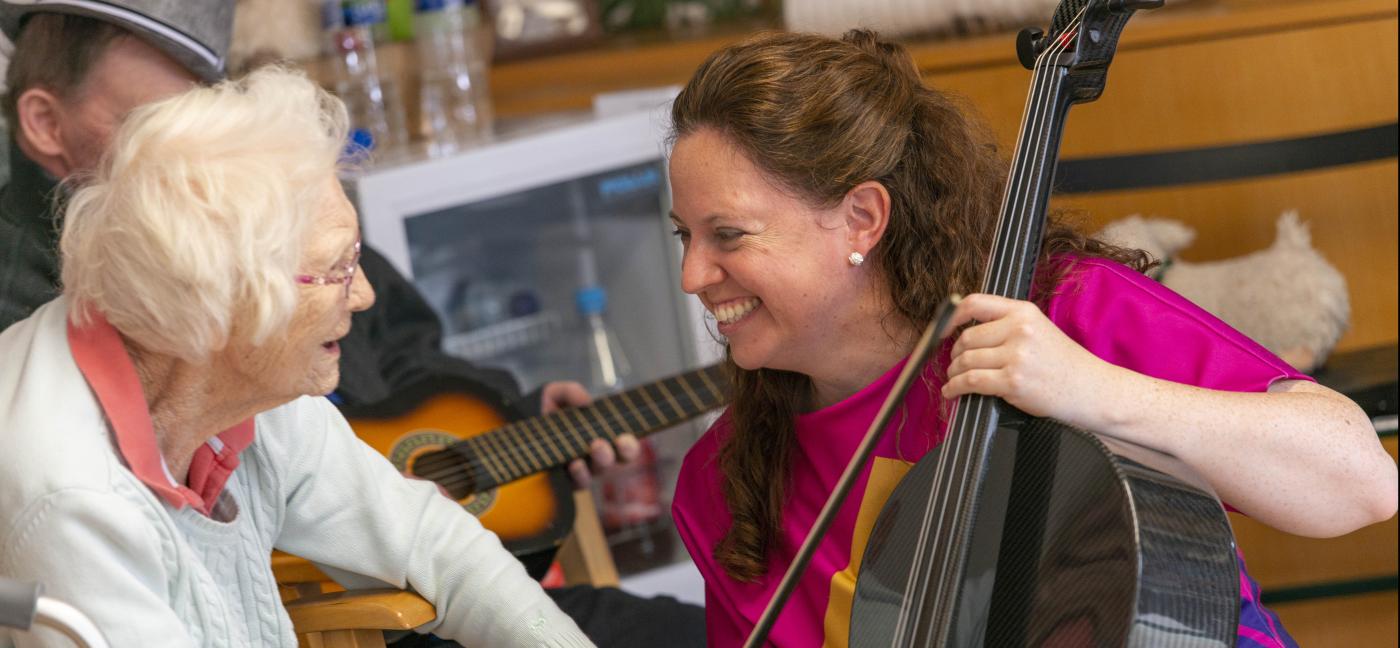 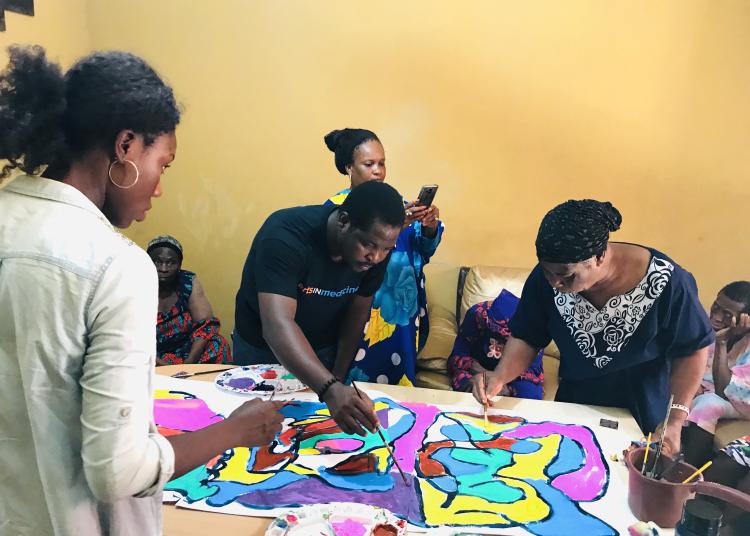 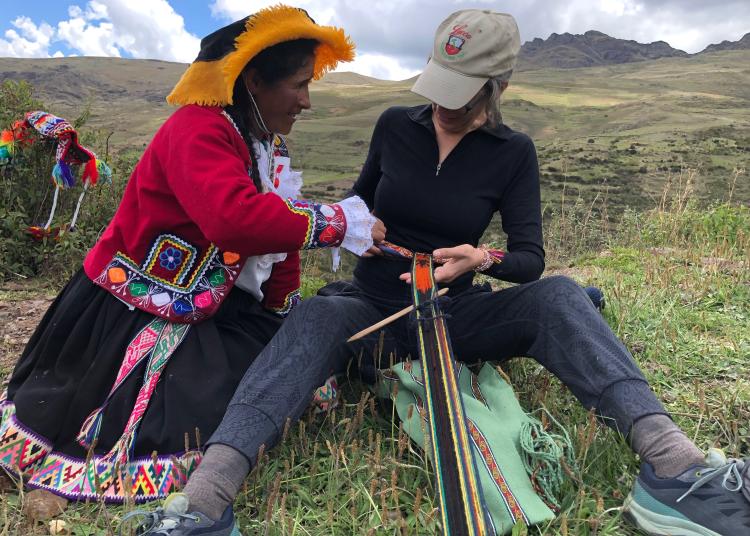 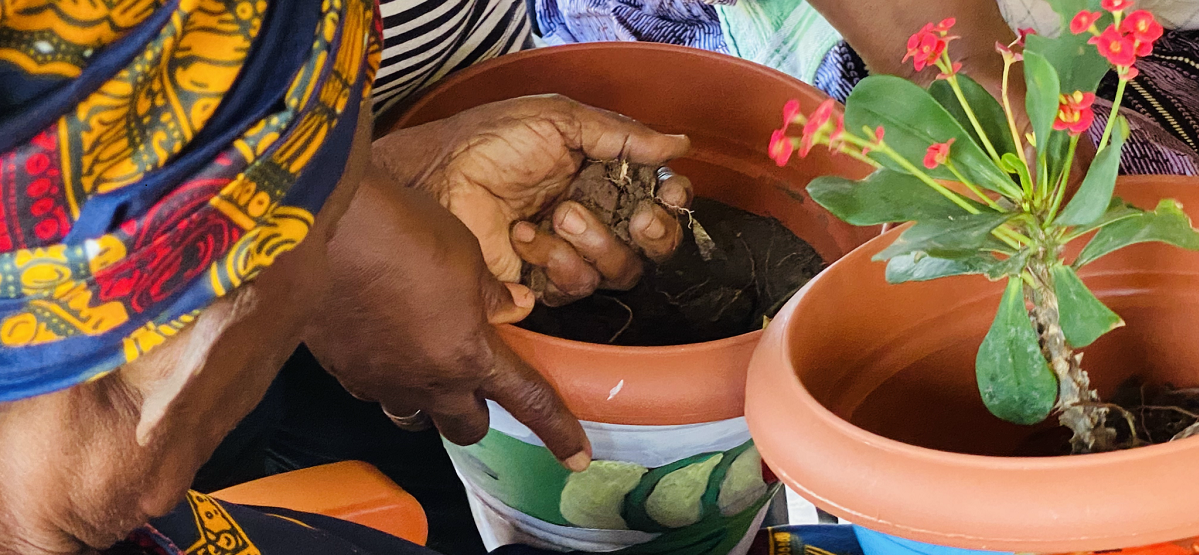 Nurturing Creative Brain Health Leaders & Projects
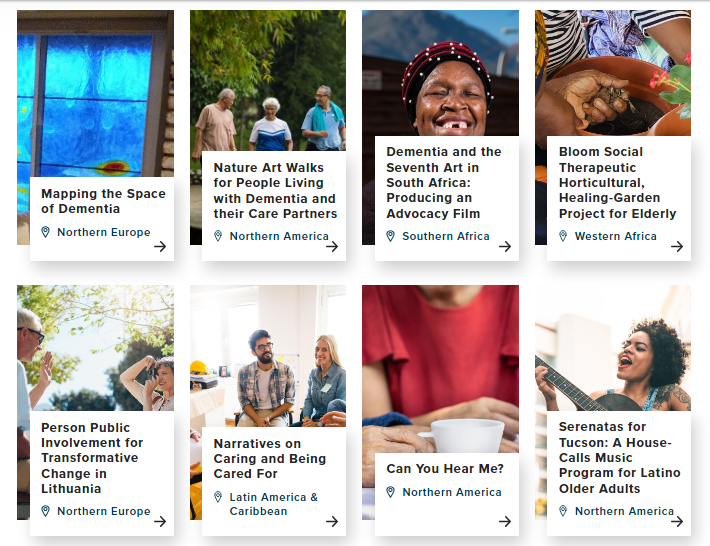 43 creative Atlantic Fellows from 14 countries
Artists, musicians, photographers, dancers, film makers and more
37 creative pilot projects funded around the world
Creative Brainwaves
GBHI Community Working Together—Across Disciplines
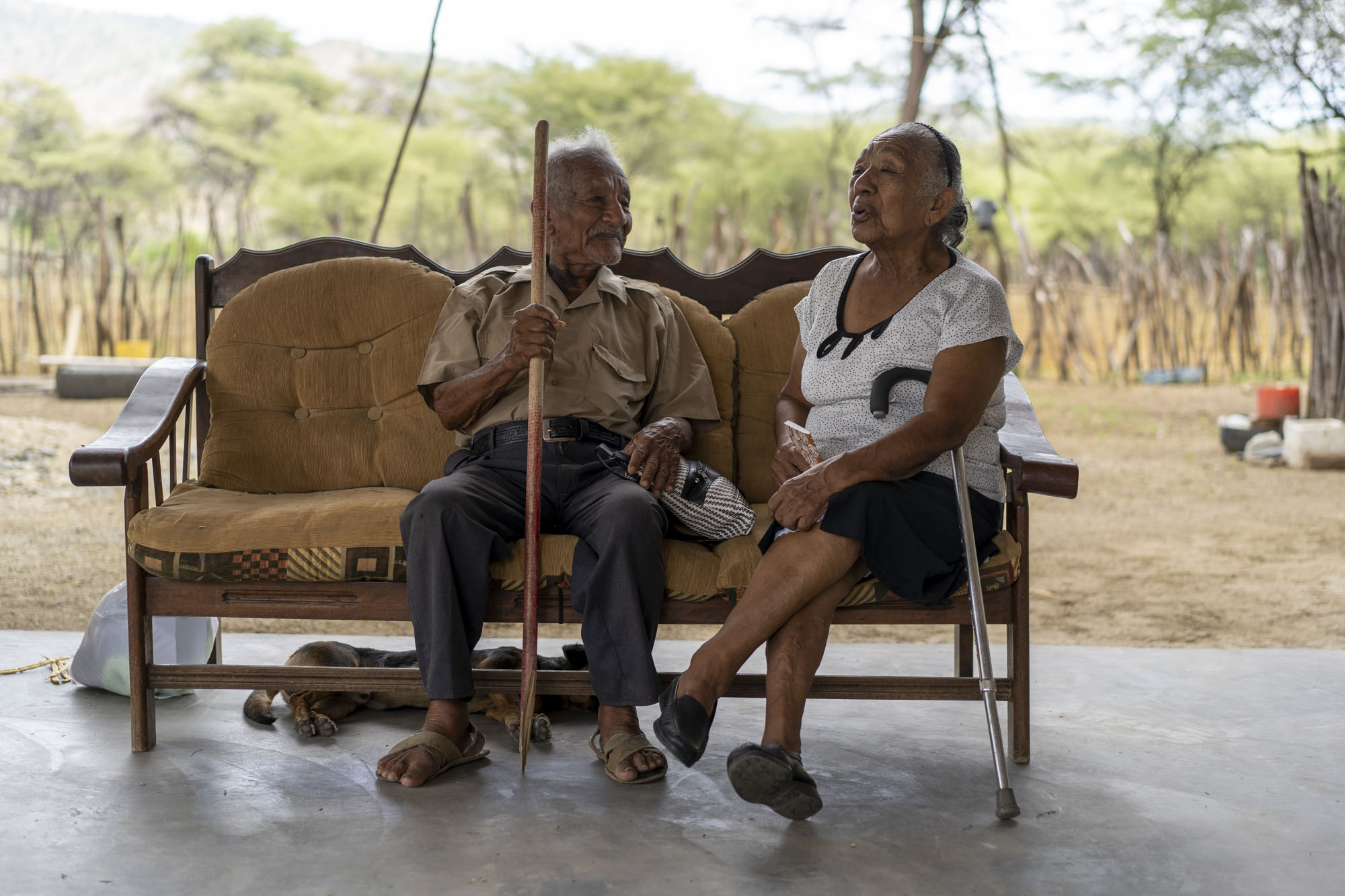 Photographer Alex Kornhuber and neurologist Maritza Pintado-Caipa 
Built a picture of how Peruvians age across the country
Raising awareness of dementia and other neurological conditions
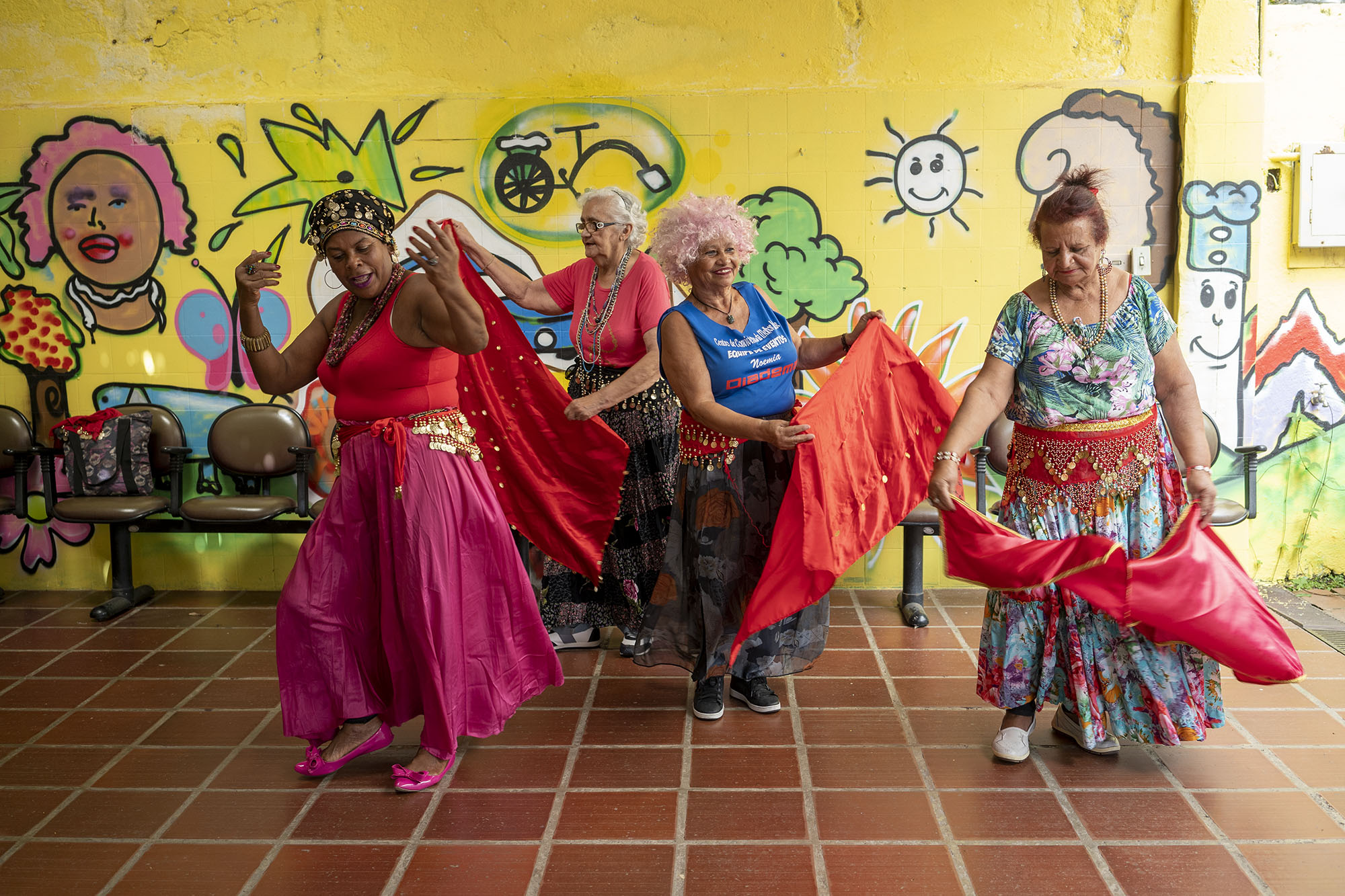 Creative Brain Week
Showcases innovation at the intersection of neuroscience and the arts.
Raises awareness of the powerful relationship between brain health and creativity.
Join us 4-9 March 2024, online or in person at Trinity College Dublin.
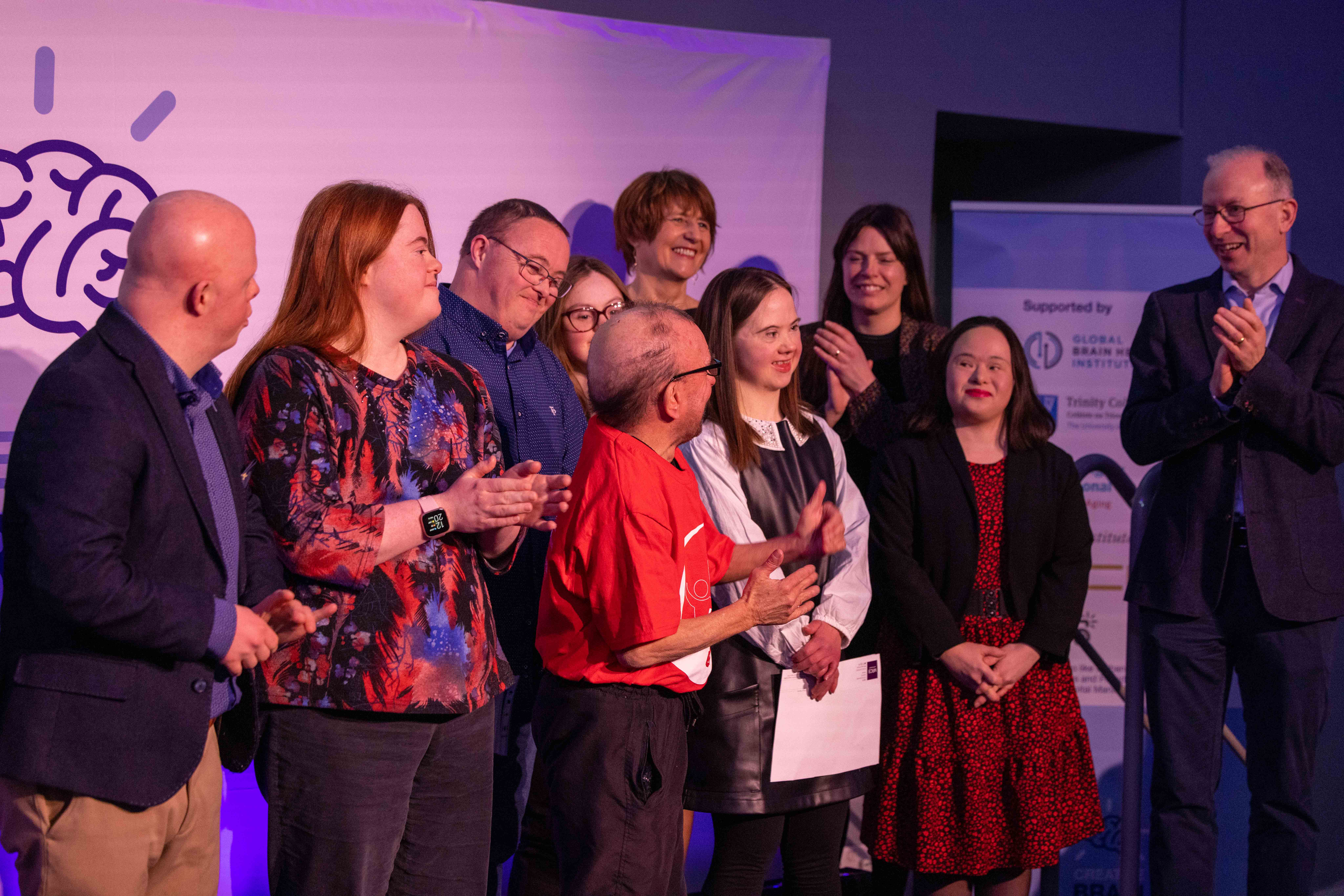 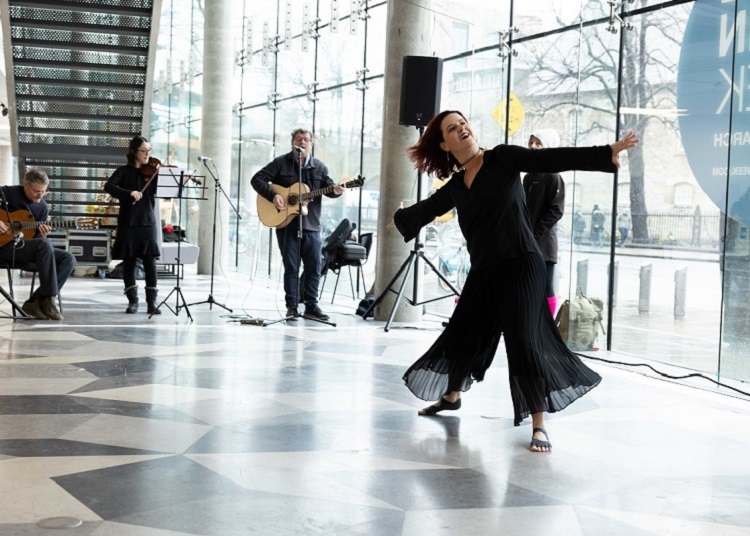 [Speaker Notes: Now in its second year Creative Brain Week, a GBHI innovation at Trinity College Dublin, has rapidly achieved local and international significance in its exploration of how brain science and creativity collide. 

It is the world’s first such festival celebrating the creativity-neuroscience-psychology-health links which are critical for wellbeing and economic development. 

stimulates research into how creative practice might mitigate the negative effects of poverty, low education and disease on brain function and quality of life


Creative Brain Week was presented in association with the Jameel Arts & Health Lab, in collaboration with the World Health Organization and with support from Creative Ireland and the Atlantic Institute.]
Keys, Names, Bags, Words
Inspired by the “hear/say” oral history project 
Intimate profiles of people living with dementia and their care partners. 
Shifts the narrative of fear to one of hope and action
Coming to the LexIcon on   23 November.
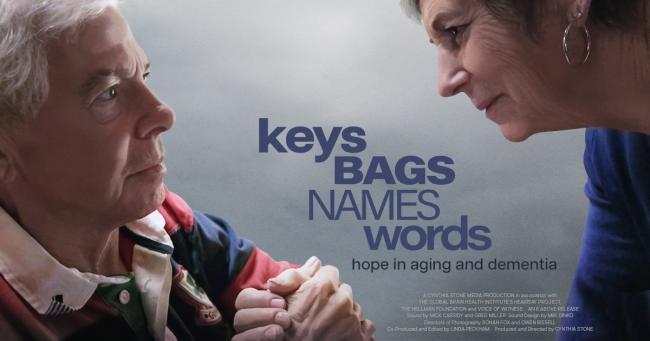 Creative Brainwaves
[Speaker Notes: Dementia is one of the greatest fears of people today. This documentary shifts that narrative of fear and hopelessness to one of hope and action.
There are things we can do as individuals to reduce our risk of developing dementia. There are ways to connect meaningfully with our loved ones, even if they no longer recognize us. We can live a high quality of life after diagnosis. 

Keys Bags Names Words shows intimate profiles of people living with dementia and their care partners. You’ll meet doctors discussing what you can do in your life to support brain health and prevent cognitive decline. And you’ll meet musicians and artists, scientists and policy experts from around the world engaged in a bold approach to tackling one of the greatest global challenges for health and social care in the 21st century, dementia and brain health. This film is not a lament to loss, but a quirky and inspiring celebration of the human spirit.

Engaging Dementia invites you to a special free screening of the film 'Keys Bags Names Words' on Thursday 23rd November in dlr LexIcon.This powerful documentary about people living with dementia, tells their stories of the heartbreak, and hope, in aging. This new international film, produced and directed by award-winning filmmaker Cynthia Stone, explores the ways we can protect our brain health, connect with our loved ones, and live a higher quality of life; even after diagnosis. Opening words will be provided by Irish Global Dementia Ambassador, Dr. Helen Rochford-Brennan; and we will have a discussion panel following the screening with various expert speakers including Deputy Executive Director of Global Brain Health Institute, Brian Lawlor. Information stands also will be present at the venue. Places can be booked via Eventbrite at the following link:https://www.eventbrite.ie/e/keys-bags-names-words-tickets-746143734997?aff=oddtdtcreatorA limited number of tickets will also be available on the door. Location: dlr LexIcon, Dun Laoghaire, A96 H283, ground floor screening room.Time and Date: 23rd Nov 2023. Doors open at 6:30pm and proceedings start at 7pm.Engaging Dementia wishes to extend sincere thanks to Age Friendly Ireland and the dlr LexIcon, whose kind support has made this event possible.]
Arts & Creativity Offers Hope
Arts and creativity can be for everyone
Promotes equity and inclusion
Change narrative: capacity not incapacity
Improve health care environment
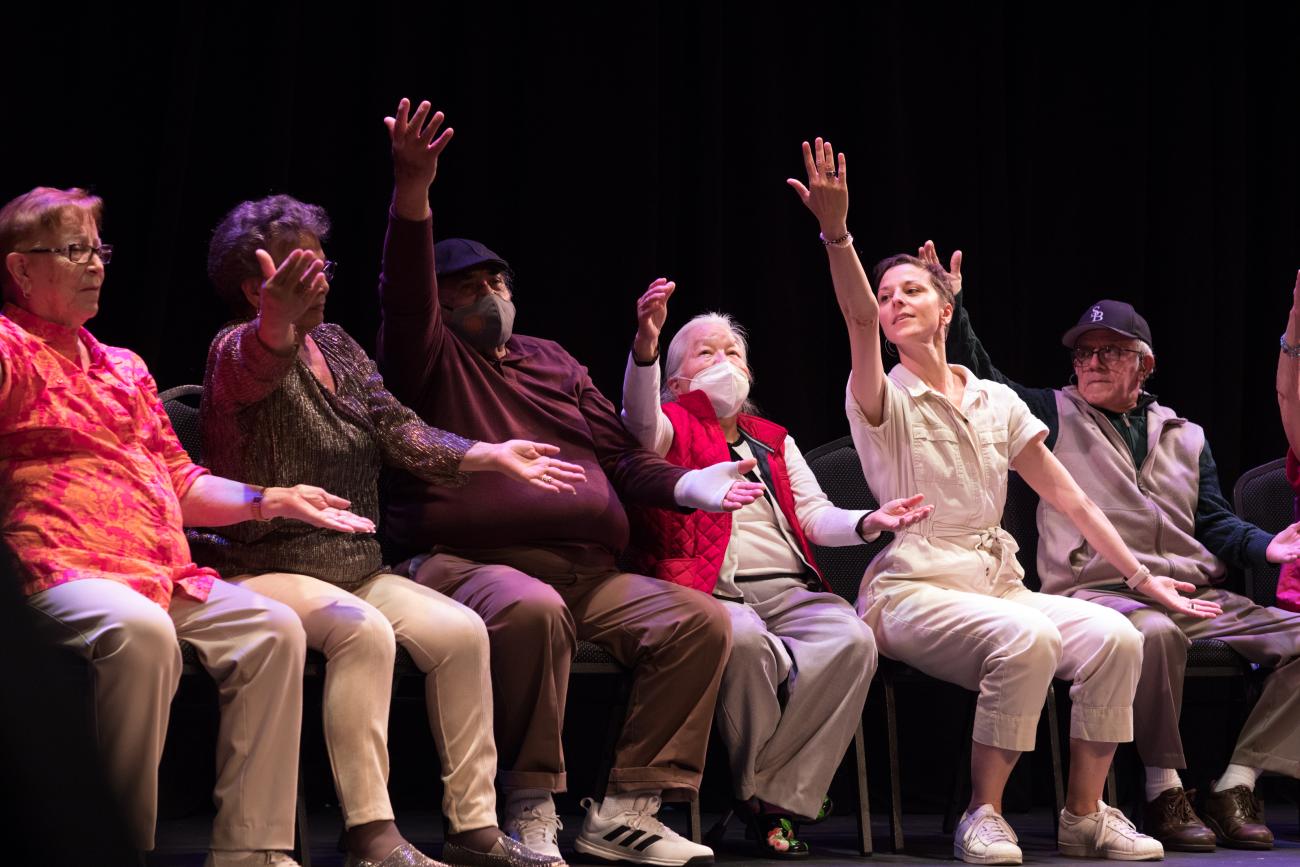 Creative Brainwaves
Arts, music & creativity: how does it work for brain health?
Evidence for arts, music & creativity for brain health
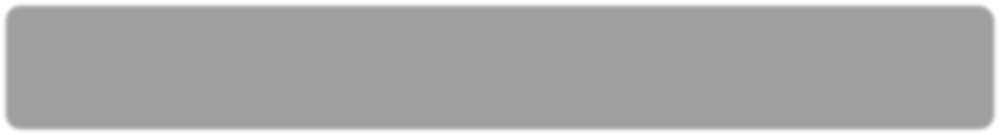 Making music, writing, dancing and crafts can enhance a person’s mood and mental health

Art interventions can help people with dementia,
post-traumatic stress disorder, anxiety, depression leading to better physical, mental, and emotional wellbeing

In Parkinson’s disease, a pre-post observational study with art therapy has been shown to improve cognitive, motor and visuospatial functioning

Over the longer term, engagement with the arts and culture has been associated with a decreased risk of developing dementia, most likely related to increased cognitive reserve
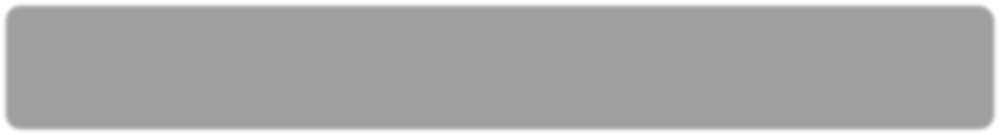 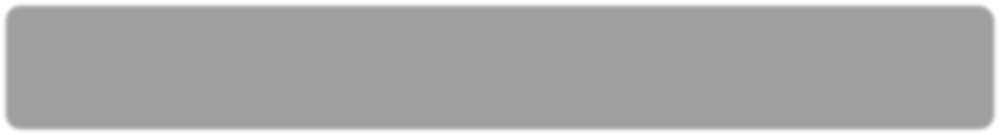 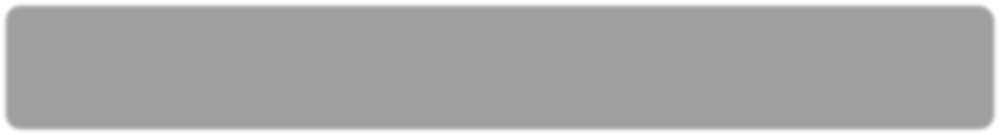 Creative Brainwaves
The power of arts, music & creativity
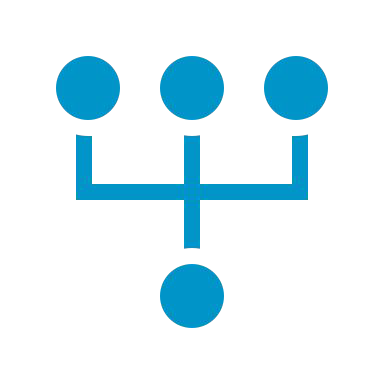 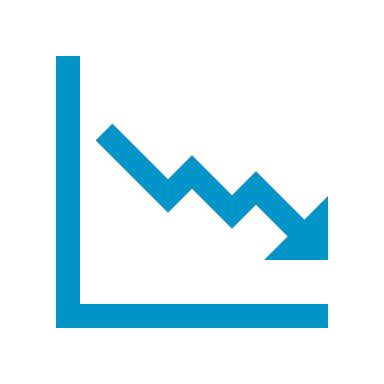 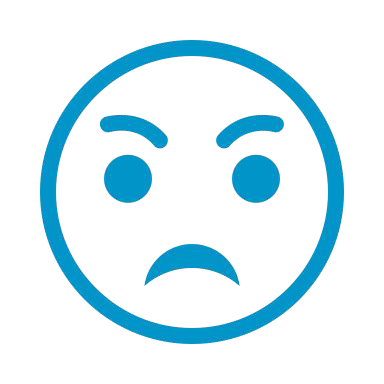 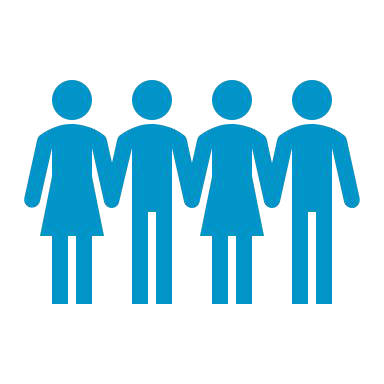 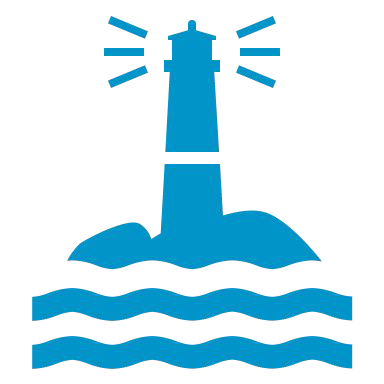 ACTIVITY & AGENCY
DECREASE ANXIETY
PROVIDE MEANING
HELP PROCESS EMOTIONS
CONNECTION & INCLUSION
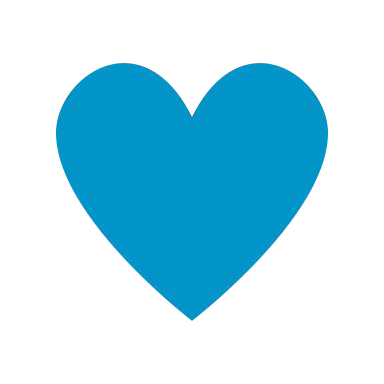 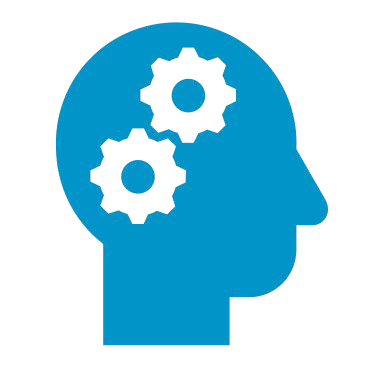 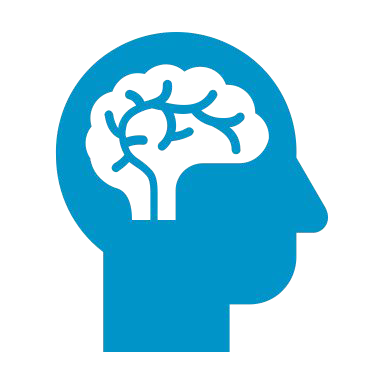 IMPROVES THE WELLBEING OF CAREGIVERS
AWARENESS
FOSTERS EMPATHY
Creative Brainwaves
Music gives you a full brain work out It increases blood flow,	dopamine
release, serotonin levels, lowers stress hormones & your Blood Pressure!
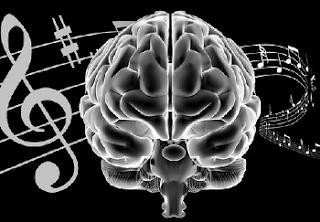 Mounting evidence for the benefit of listening to music, playing a musical instrument, and singing, for your brain health
Inside the musician’s brain: playing an instrument
Builds more connections Rewards the brain
Improves overall brain health
Some cognitive abilities gets better
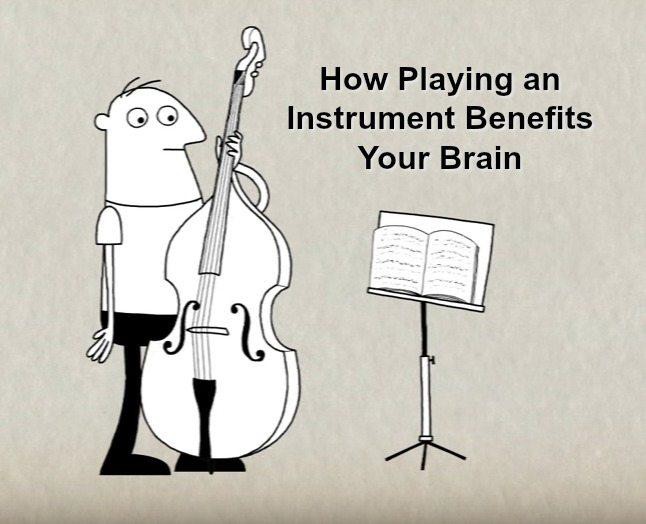 Creative Brainwaves
Arts and creativity can build brain health and wellbeing and help turn the fear and stigma of dementia inside out
GBHI.ORG